AXEP
Management
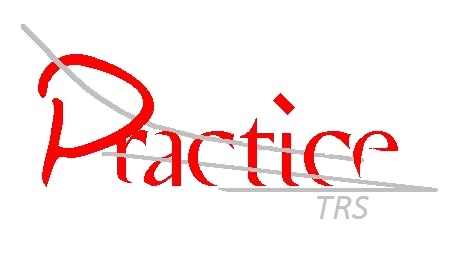 AXEP
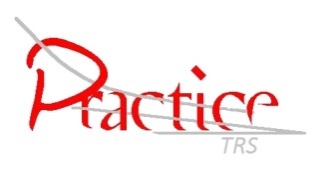 Management
Fonctionnalités
Adaptation de la typologie des arrêts
Définition du calendrier des ouvertures
Définition des objectifs par ligne de production
Suivi de la production
Ouverture de poste
Saisie des arrêts avec envoi des alertes
Clôture de poste
Gestion des événements
Analyse statistiques des résultats
Configuration et édition des rapports de synthèse avec transmission automatique
AXEP
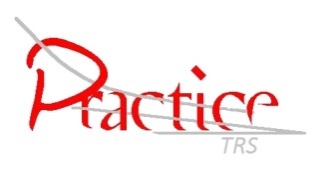 Management
Typologie des arrêts
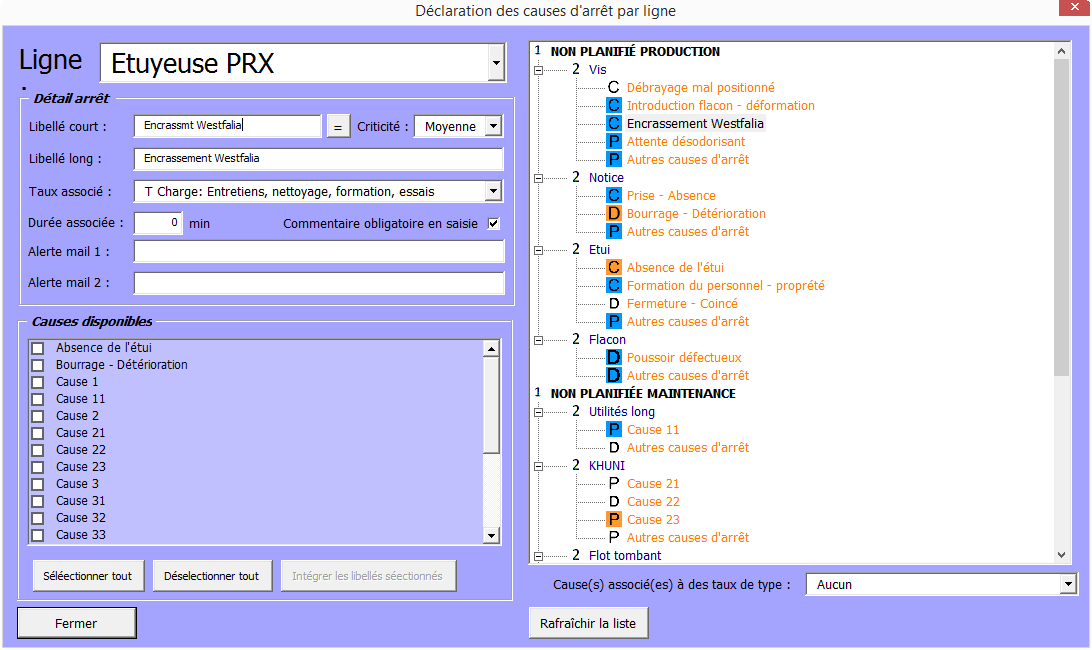 3 niveaux (catégories, familles, causes)
Temps d’arrêt par défaut
Alerte par mail
AXEP
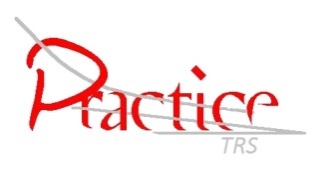 Management
Planification des ouvertures de lignes
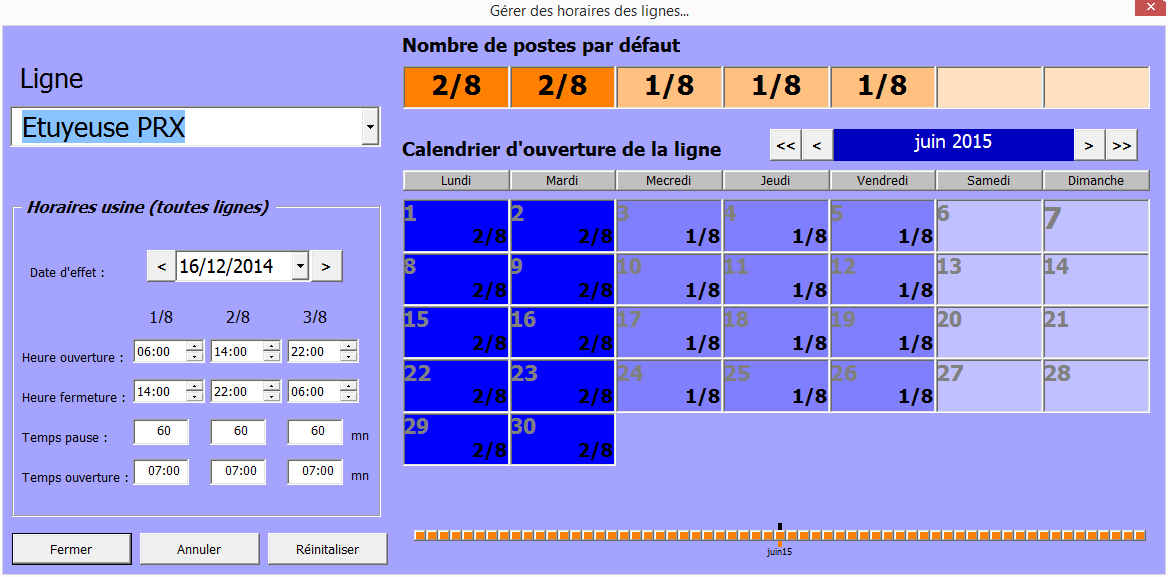 Horaires par défaut
Planification par exception
AXEP
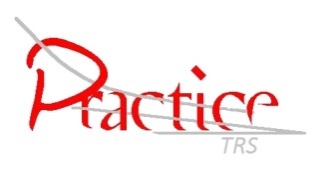 Management
Objectifs par ligne
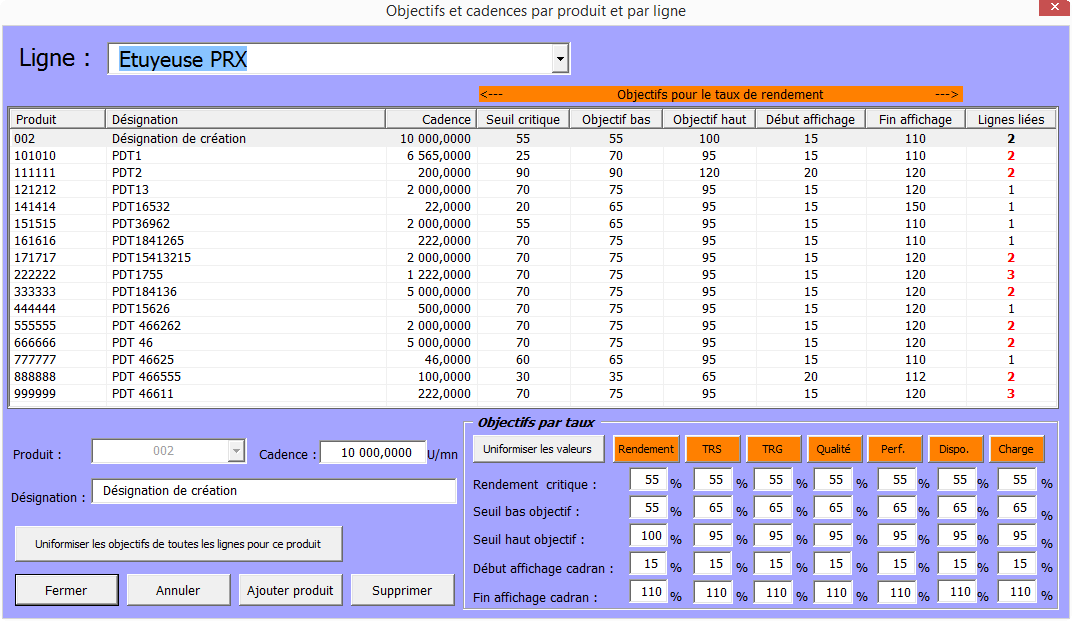 Cadence nominale par ligne
Objectifs par taux
AXEP
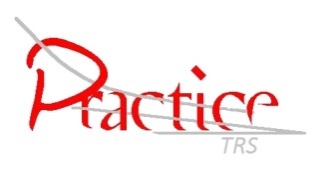 Management
Suivi production – ouverture poste
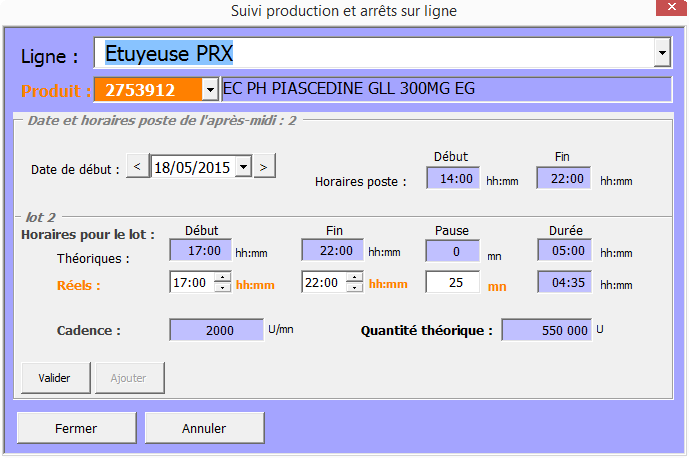 Horaires par défaut suivant planification
Ouverture par poste et par lot
Choix du produit et récupération cadence
AXEP
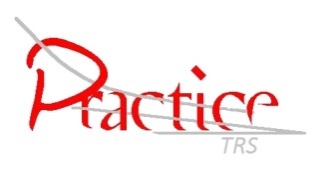 Management
Suivi production – Saisie des arrêts
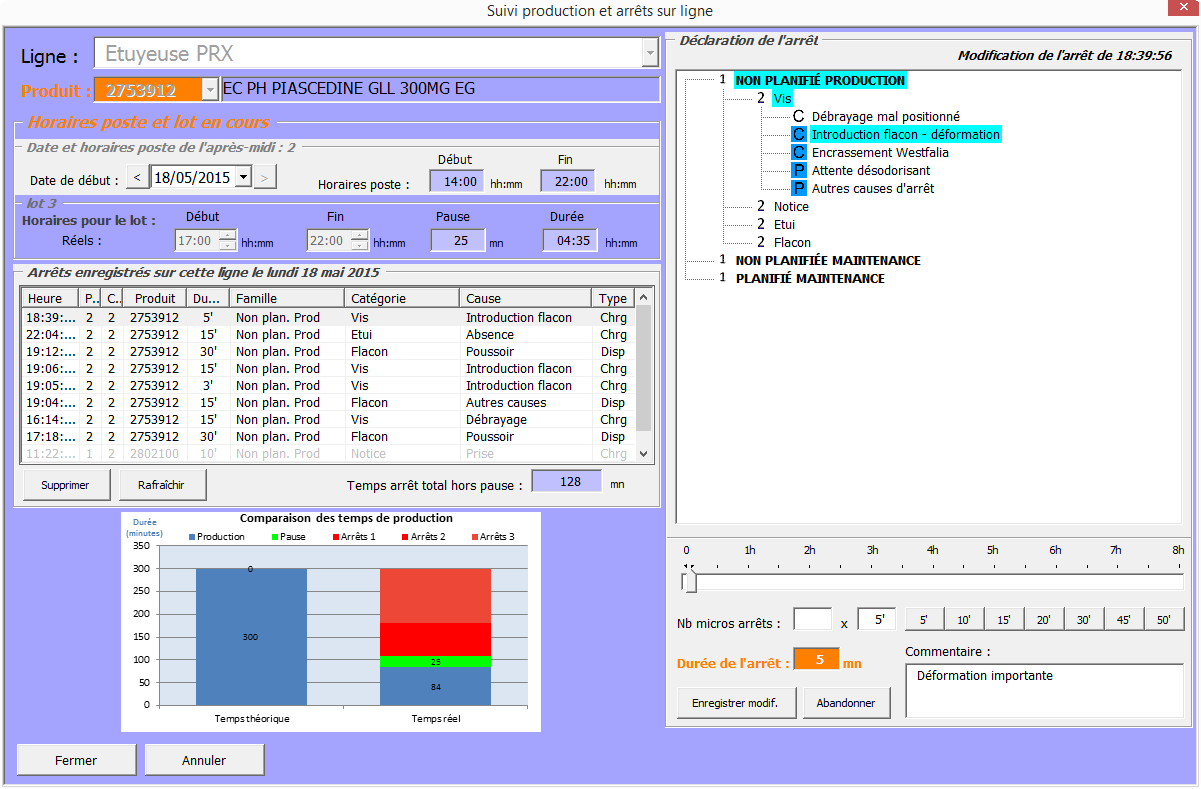 Saisie des arrêts suivant typologie
Visualisation du rapport arrêts/temps production
Envoi automatique des alertes par mail (masqué)
AXEP
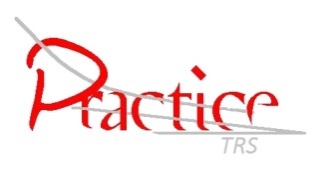 Management
Suivi production – Clôture poste
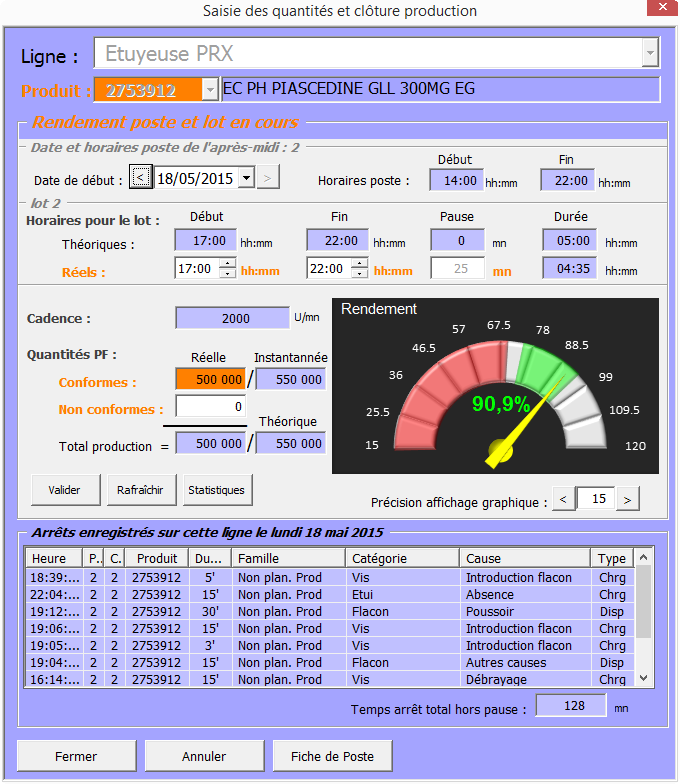 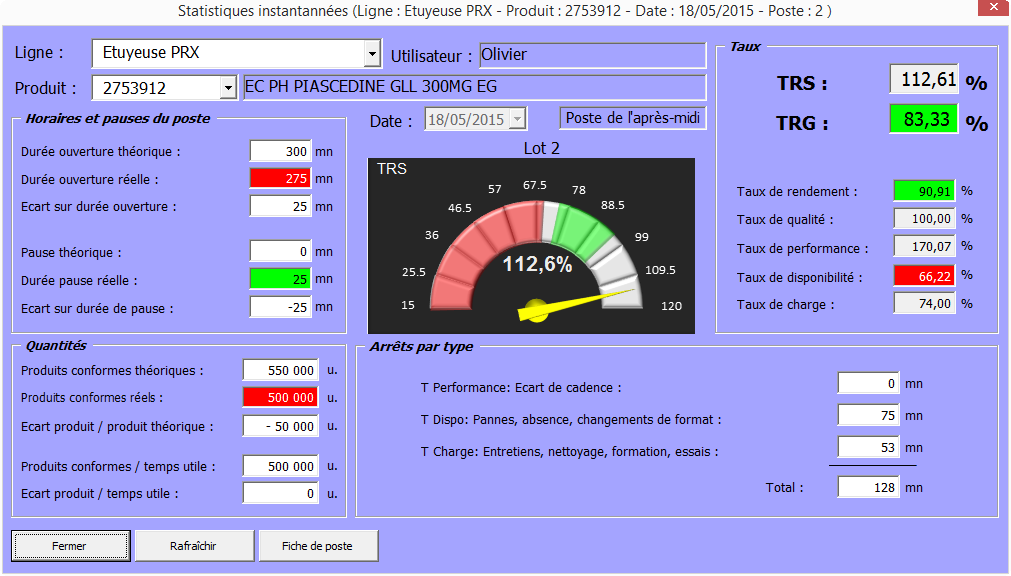 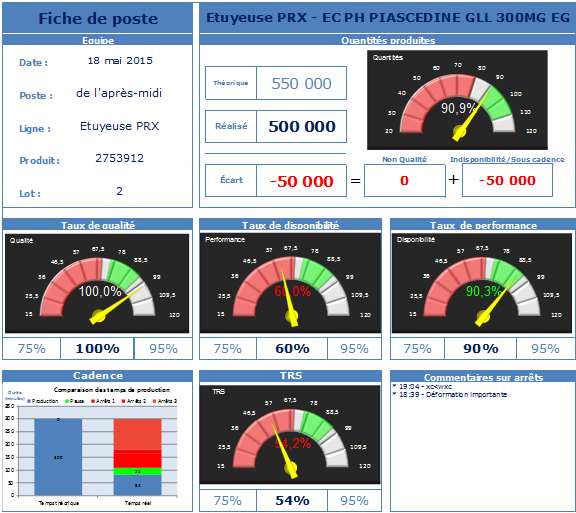 Saisie des quantités produites (OK-KO)
Visualisation du rendement
Accès aux statistiques (valeurs des taux)
Accès à la fiche de poste (.docx ou pdf)
AXEP
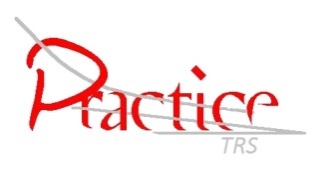 Management
Gestion des événements
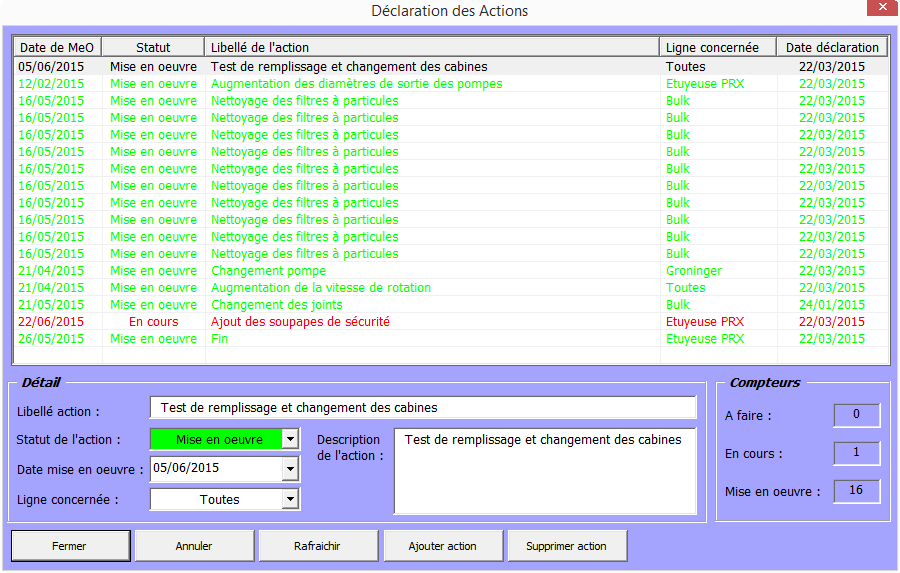 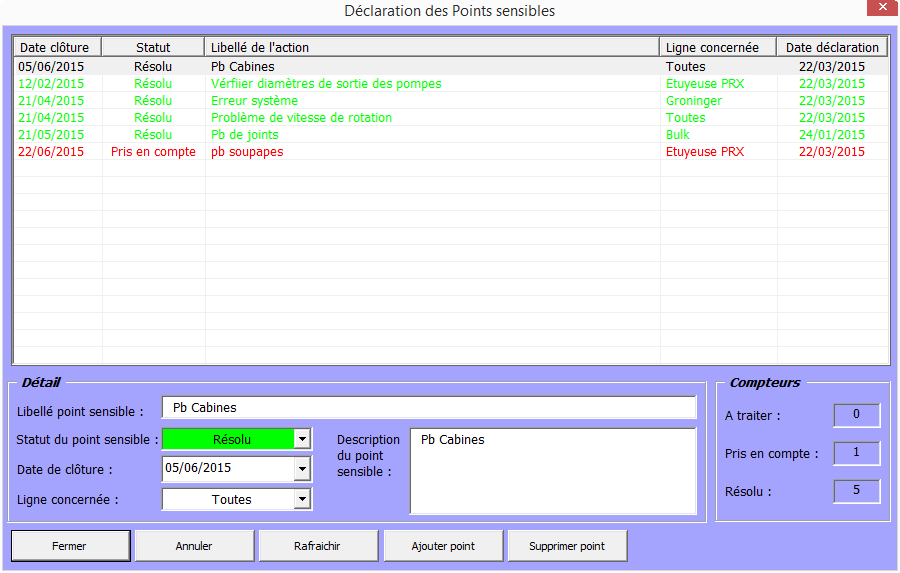 Points sensibles
Actions mises en œuvre (Visualisation sur les graphes)
Edition dans le rapport mensuel
AXEP
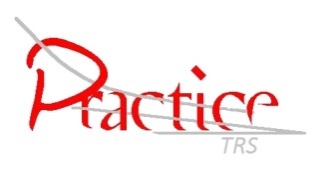 Management
Analyse statistiques des résultats
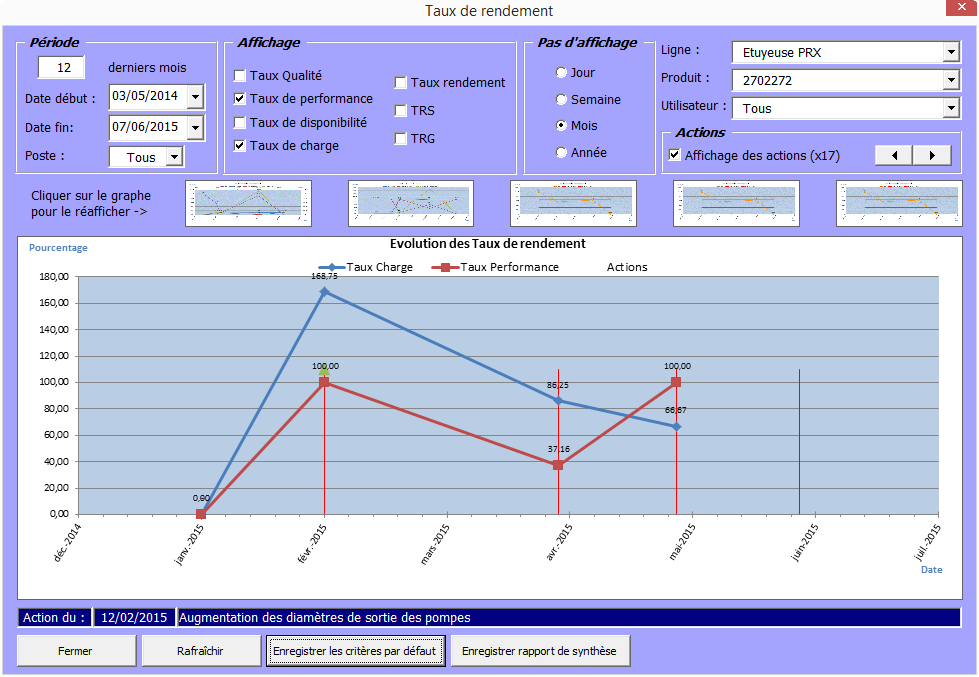 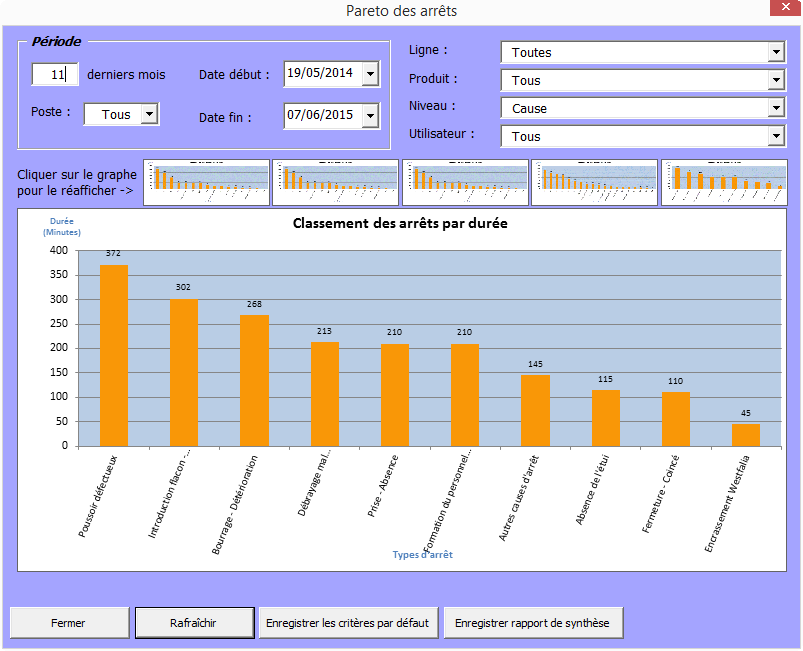 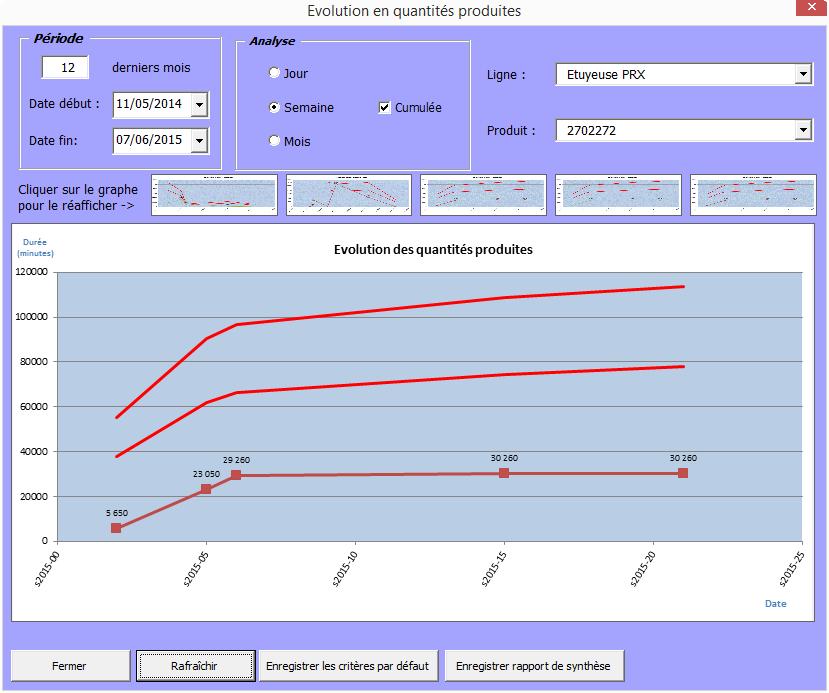 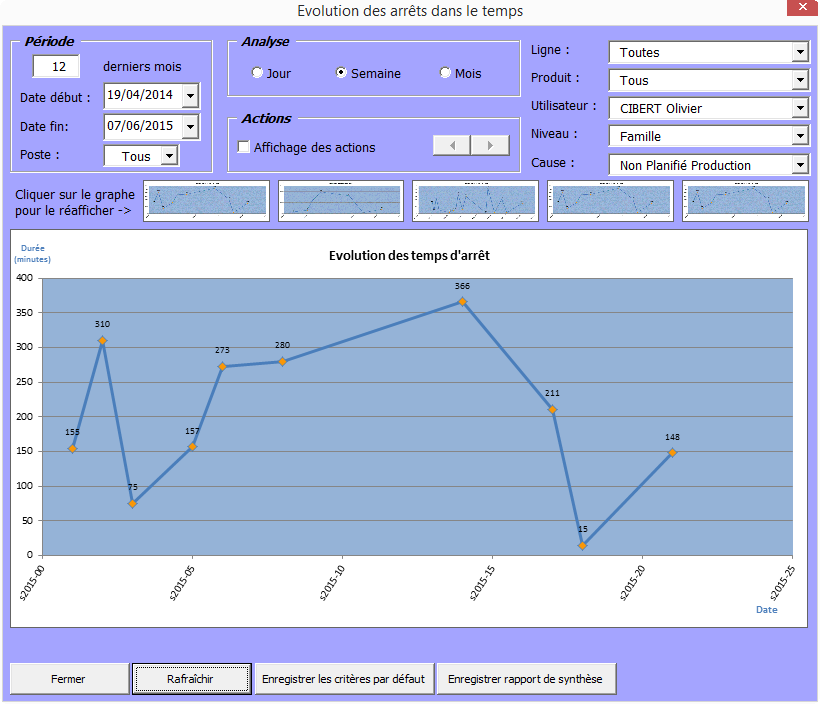 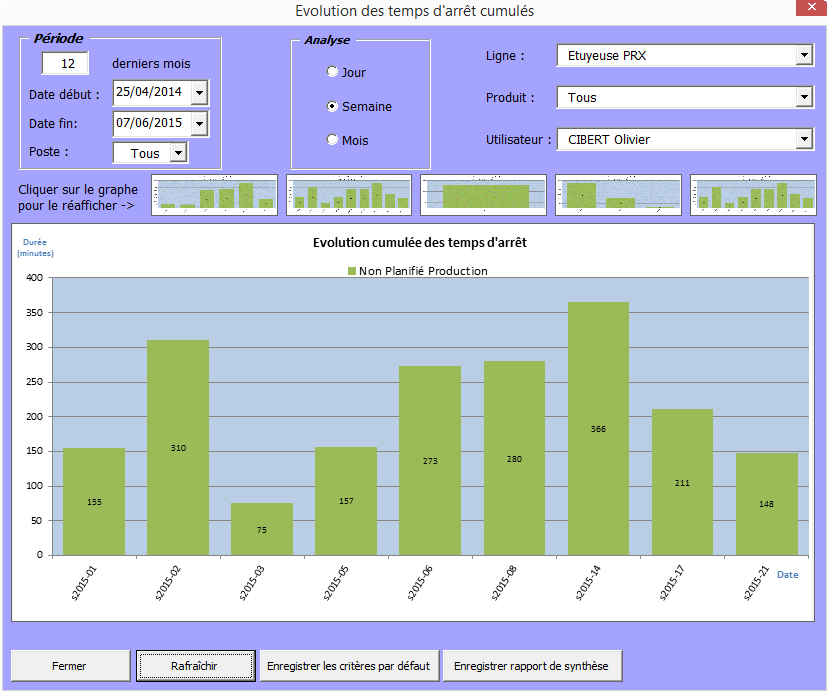 Courbes statistiques (Pareto des arrêts, Evolution des arrêts, Arrêts cumulés, Quantités produites)
Critères multiples
Effet des actions sur les arrêts
Sélection pour édition rapport mensuel
AXEP
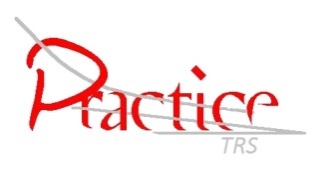 Management
Rapport de synthèse
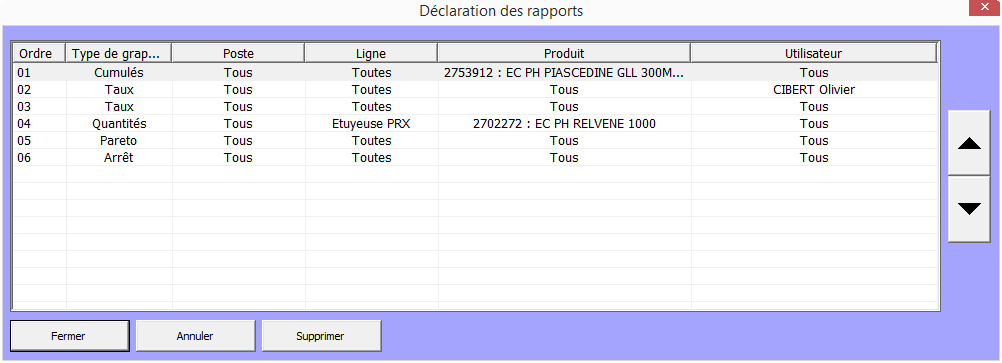 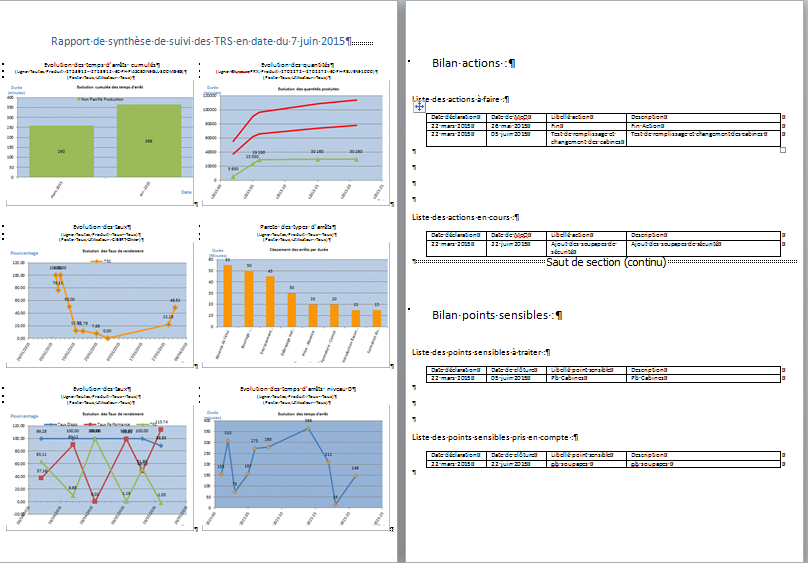 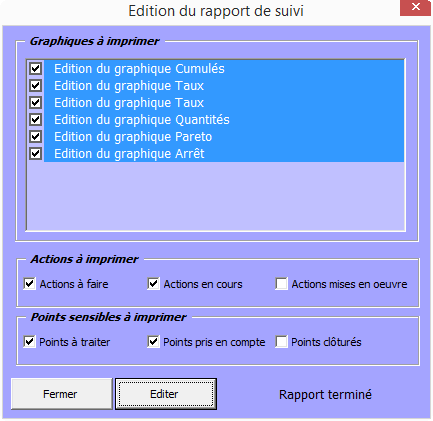 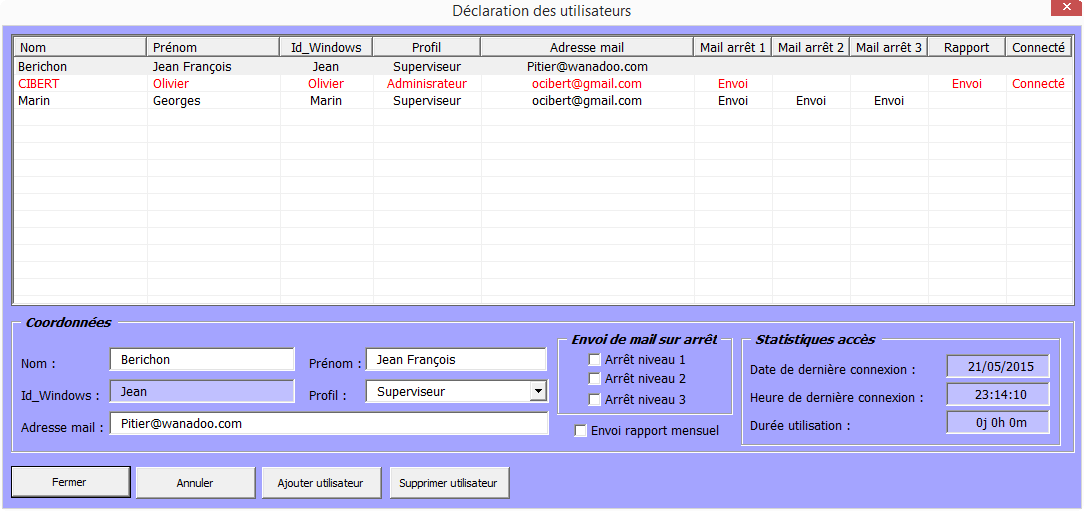 Choix des graphes et organisation
Choix des types d’actions et de points sensibles
Edition et envoi automatique du rapport mensuel
AXEP
Management
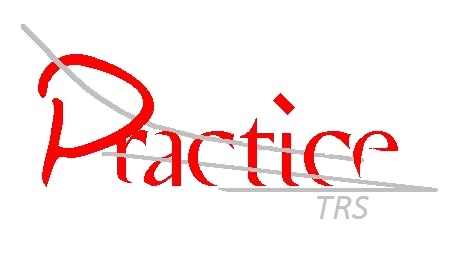 AXEP
Management
Contact :

	Olivier CIBERT

	ocibert@axep-management.fr